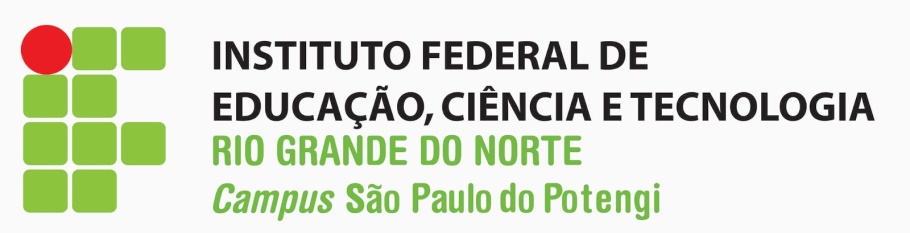 CIRCUNFERÊNCIA
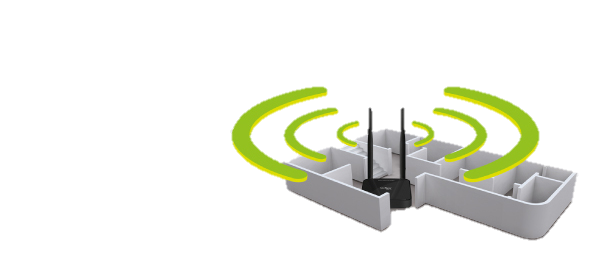 Profª Juliana Schivani 
docente.ifrn.edu.br/julianaschivani
juliana.schivani@ifrn.edu.br
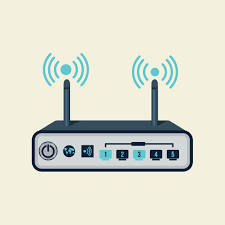 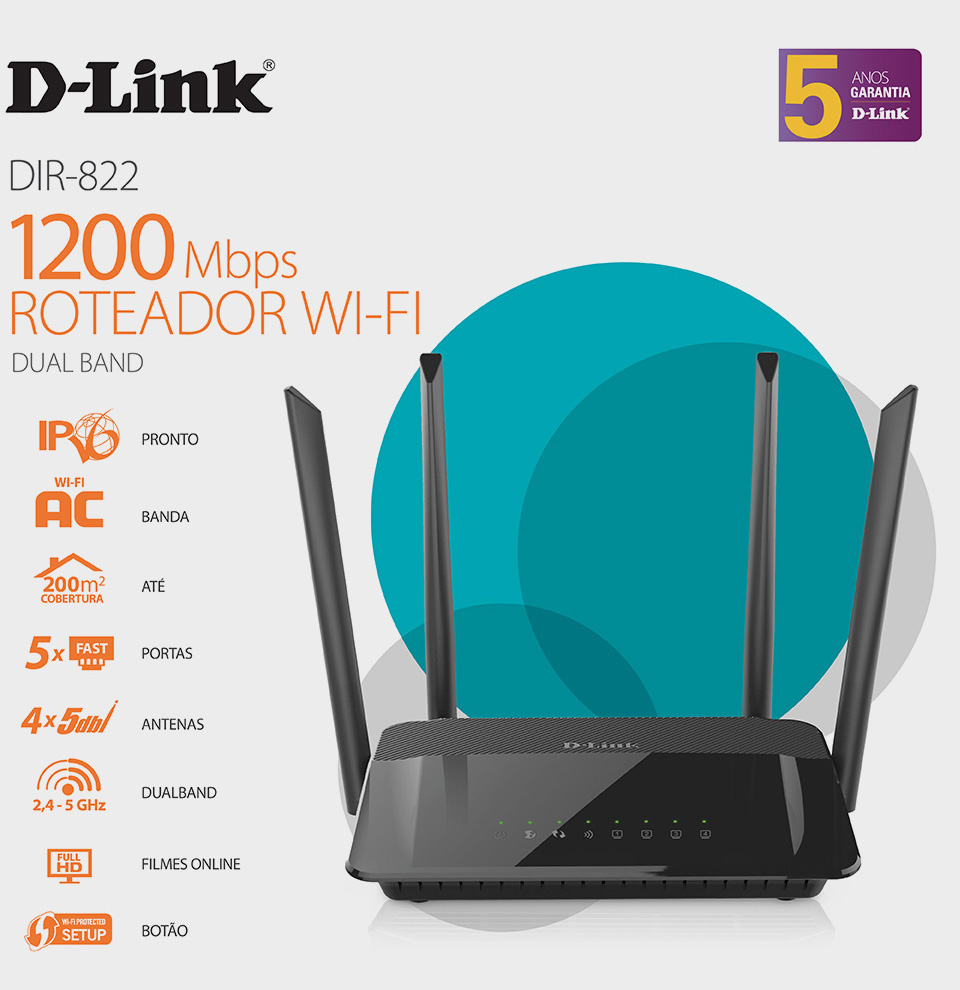 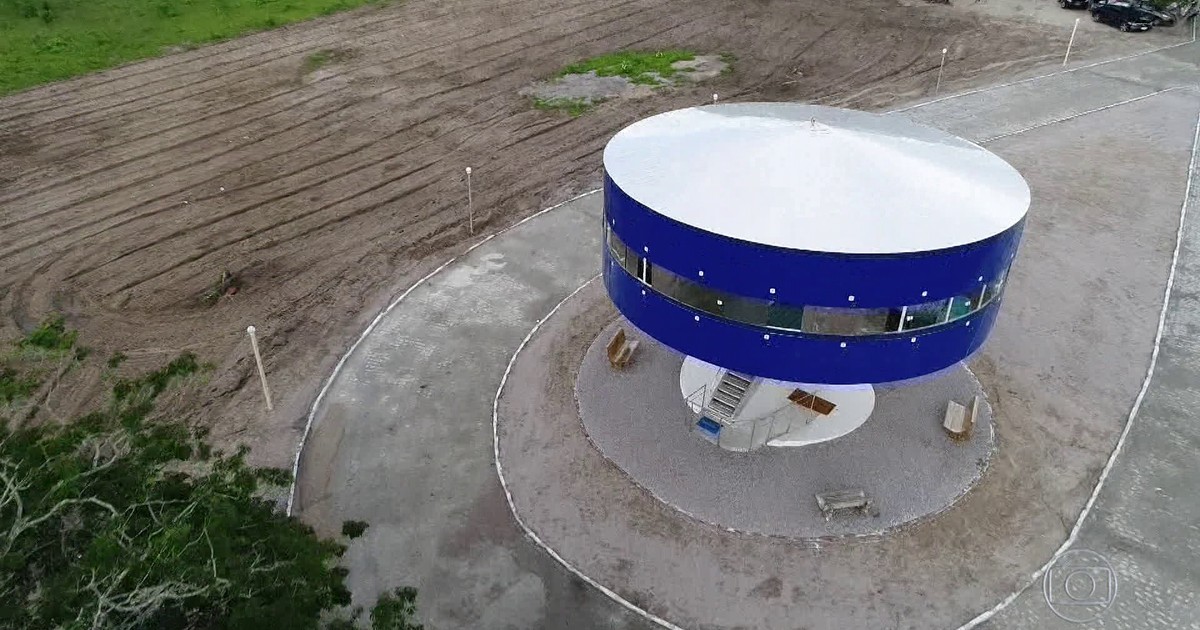 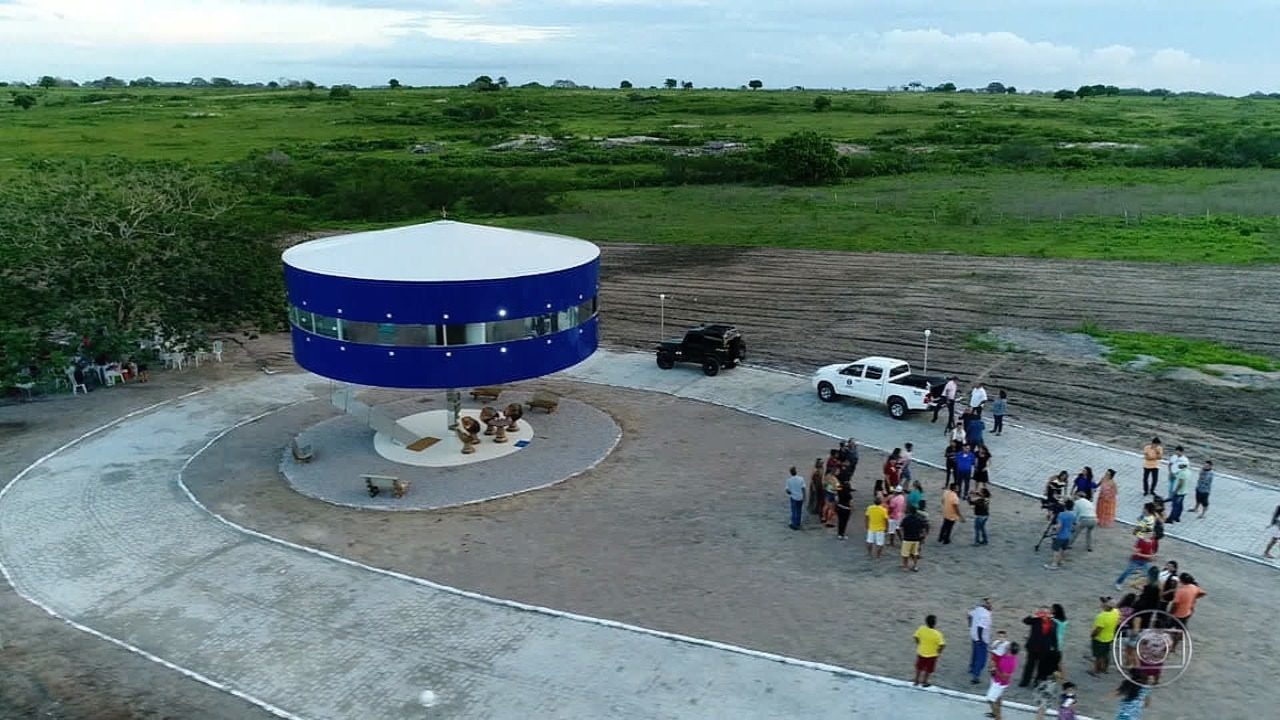 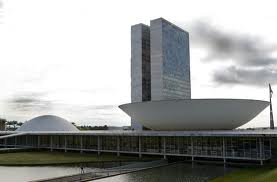 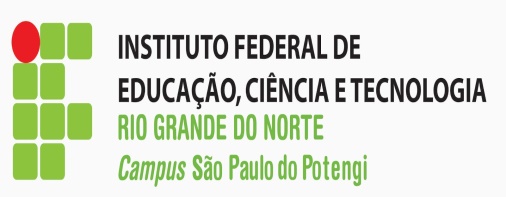 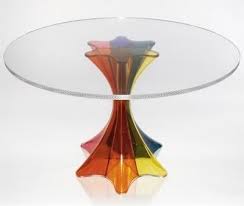 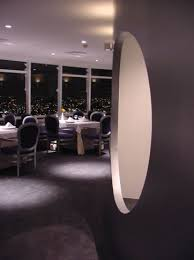 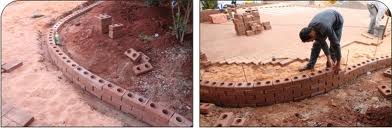 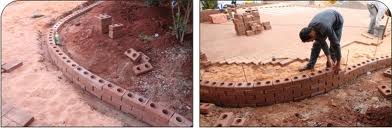 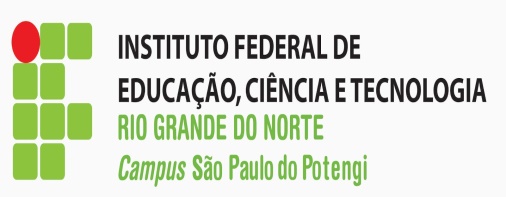 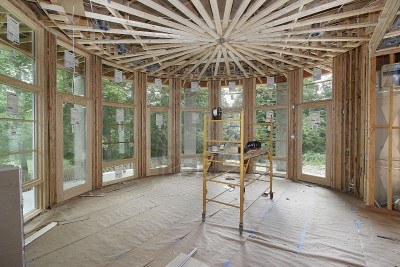 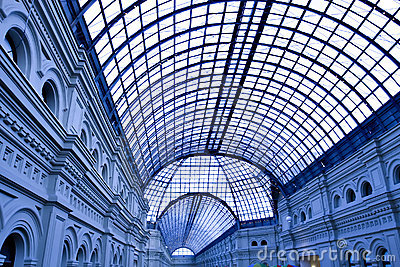 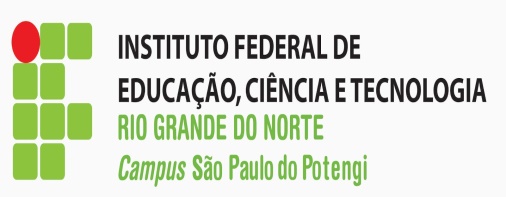 Onde estão as circunferências?
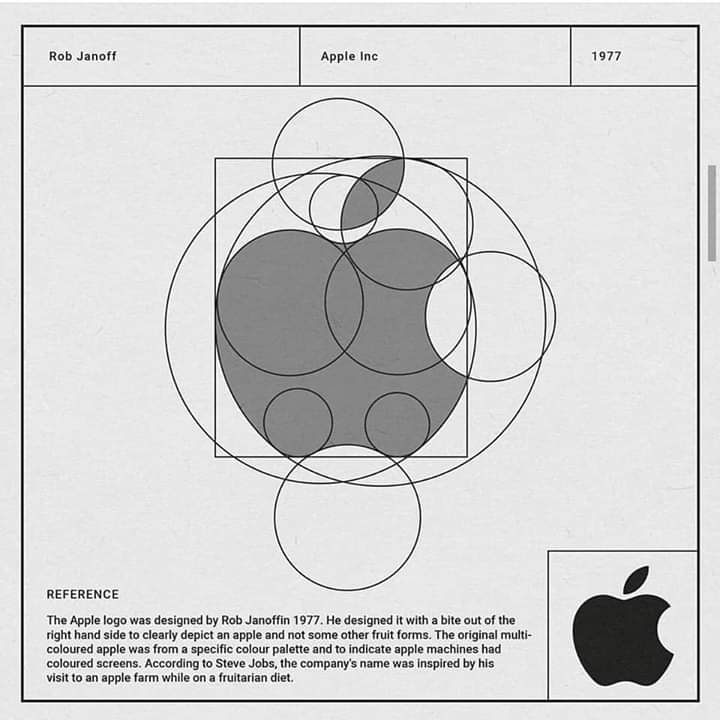 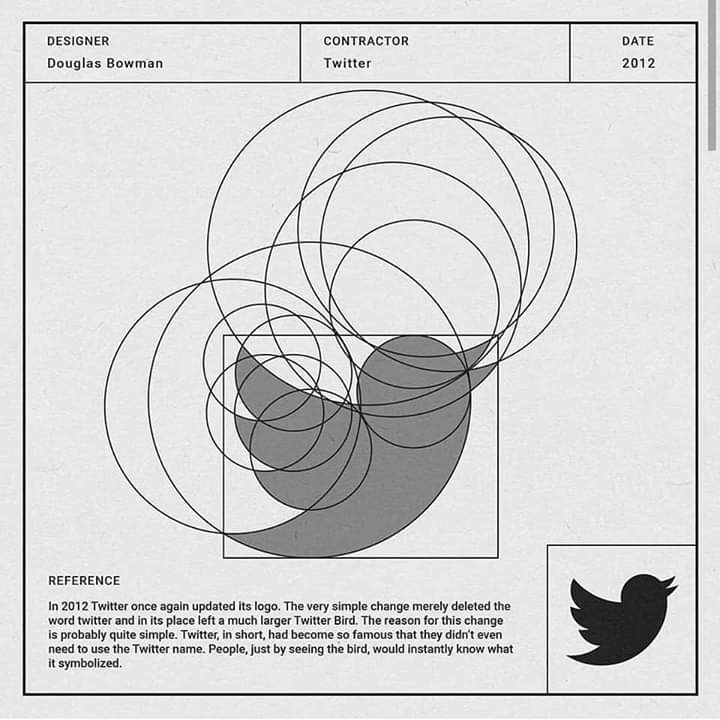 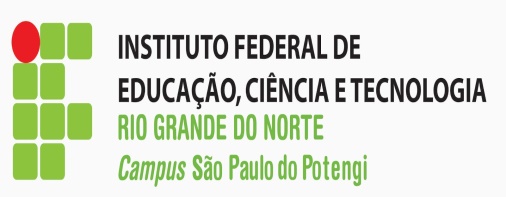 Onde estão as circunferências?
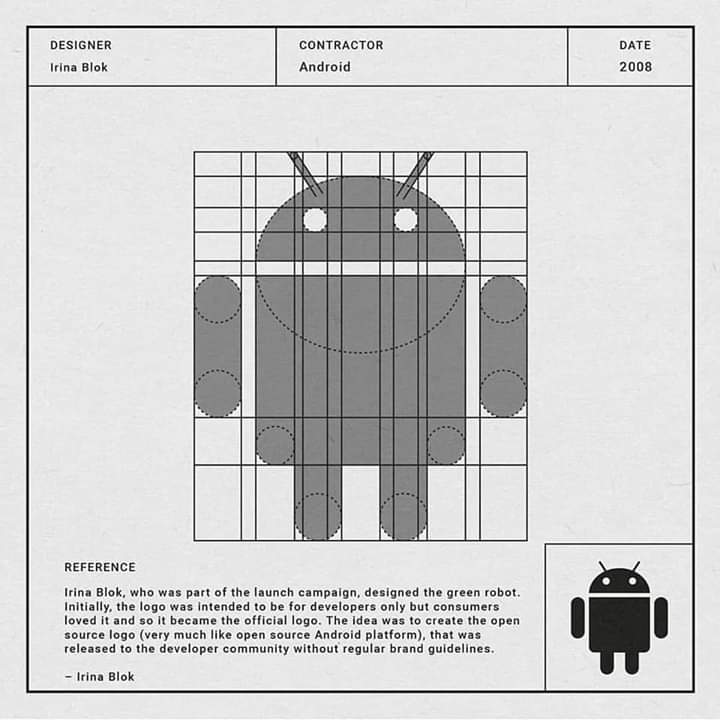 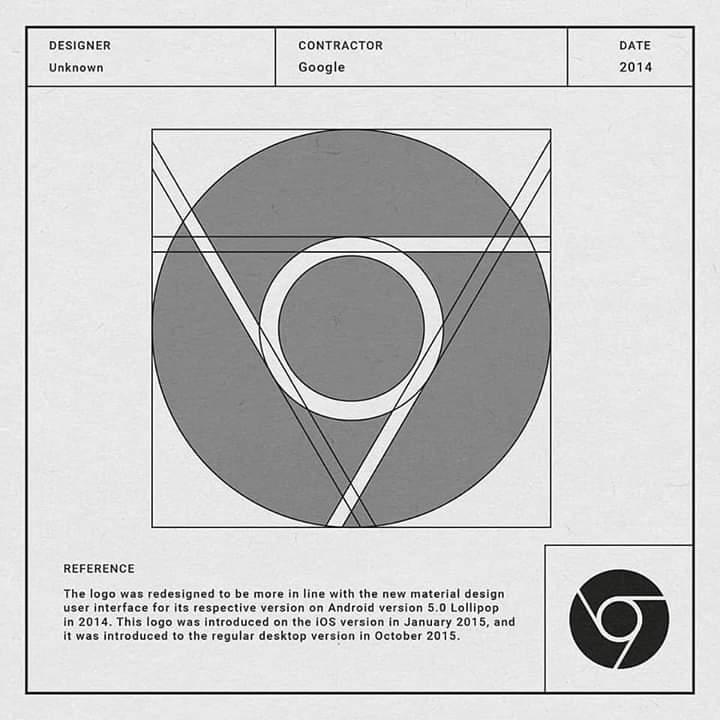 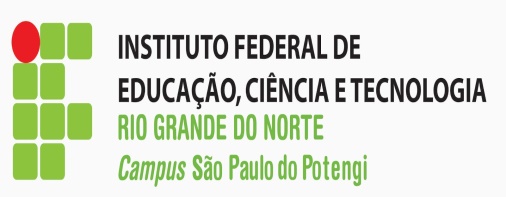 Onde estão as circunferências?
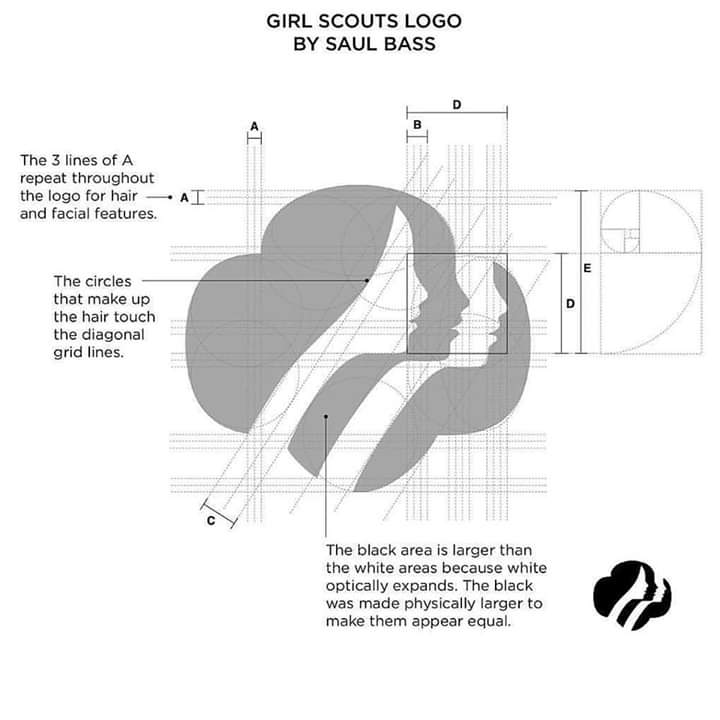 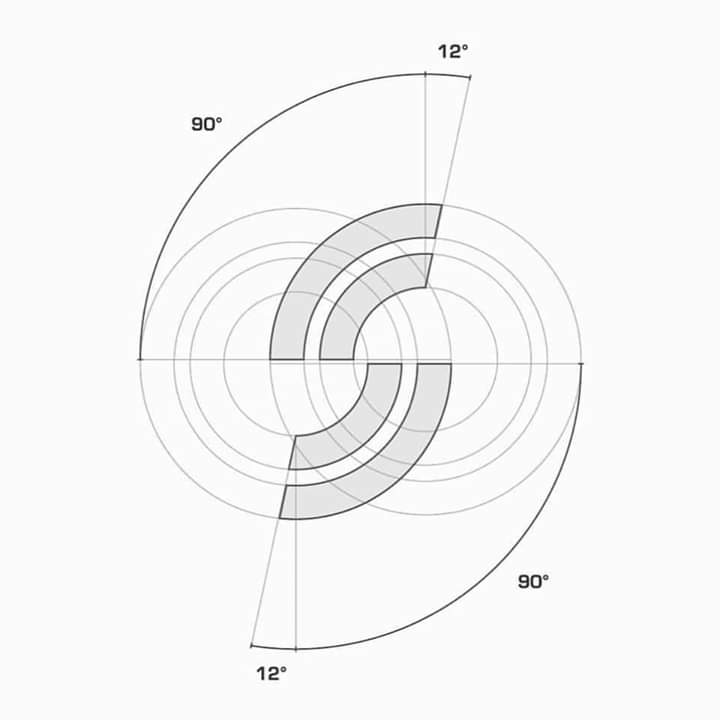 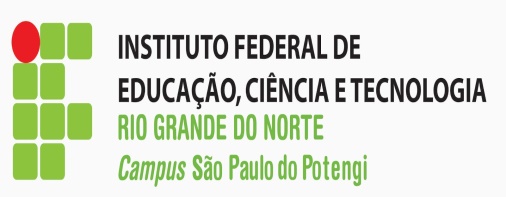 EQUAÇÃO DA CIRCUNFERÊNCIA
Toda circunferência tem uma equação que a representa.
Dada uma circunferência de centro C (a,b) e raio r:
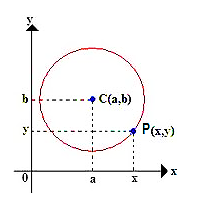 r
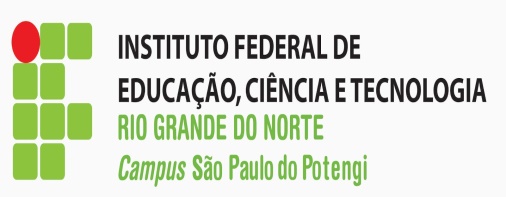 EQUAÇÃO DA CIRCUNFERÊNCIA
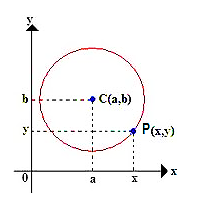 r
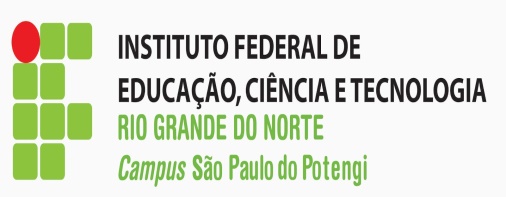 EQUAÇÃO DA CIRCUNFERÊNCIA
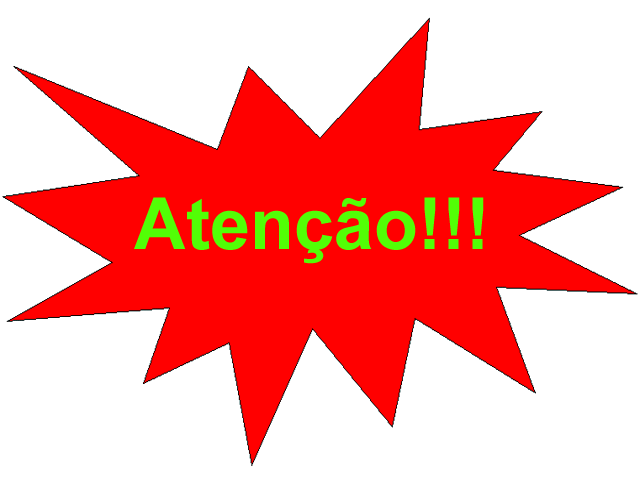 NÃO ESQUECER DE INVERTER OS SINAIS DOS ELEMENTOS  a e b do CENTRO!
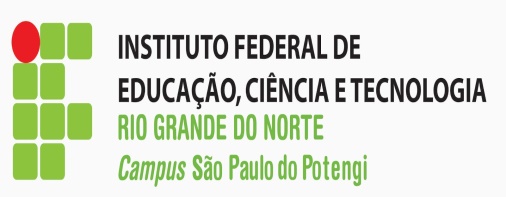 POSIÇÃO DOS PONTOS
C
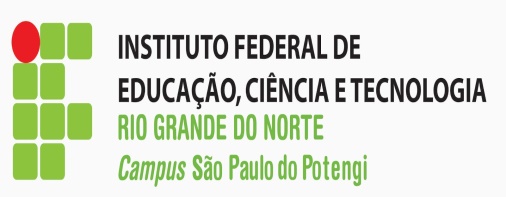 POSIÇÃO DOS PONTOS
C
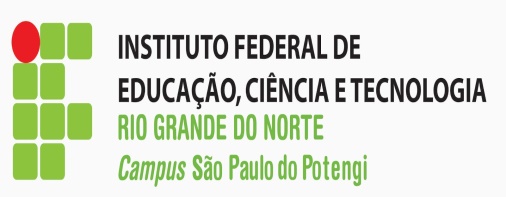 POSIÇÃO DOS PONTOS
C
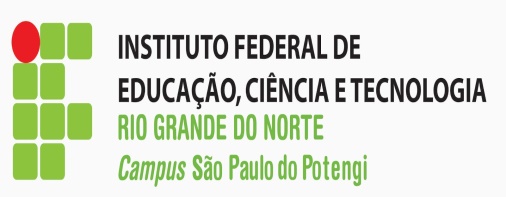 POSIÇÃO DAS CIRCUNFERÊNCIAS
r1
r2
C1
C2
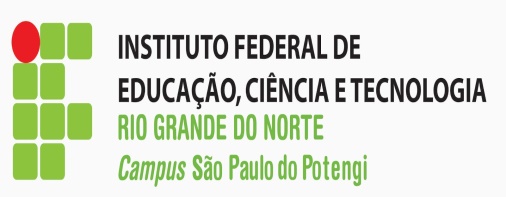 POSIÇÃO DAS CIRCUNFERÊNCIAS
r2
r1
C2
C1
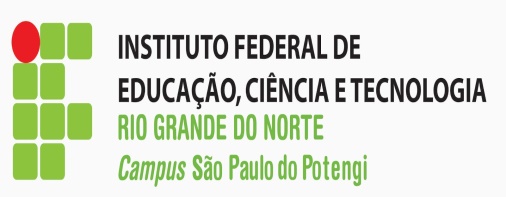 POSIÇÃO DAS CIRCUNFERÊNCIAS
r2
r1
C1
C2
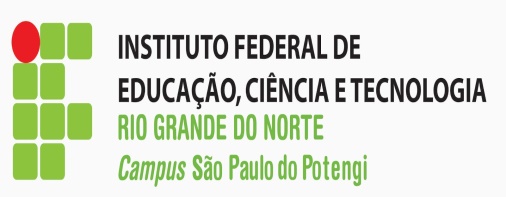 POSIÇÃO DAS CIRCUNFERÊNCIAS
r1
C1
C2
r2
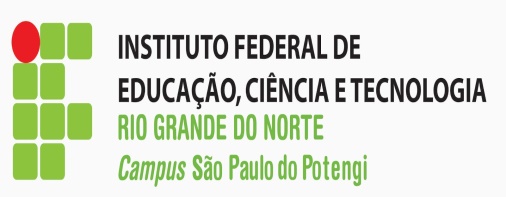 APLICAÇÃO
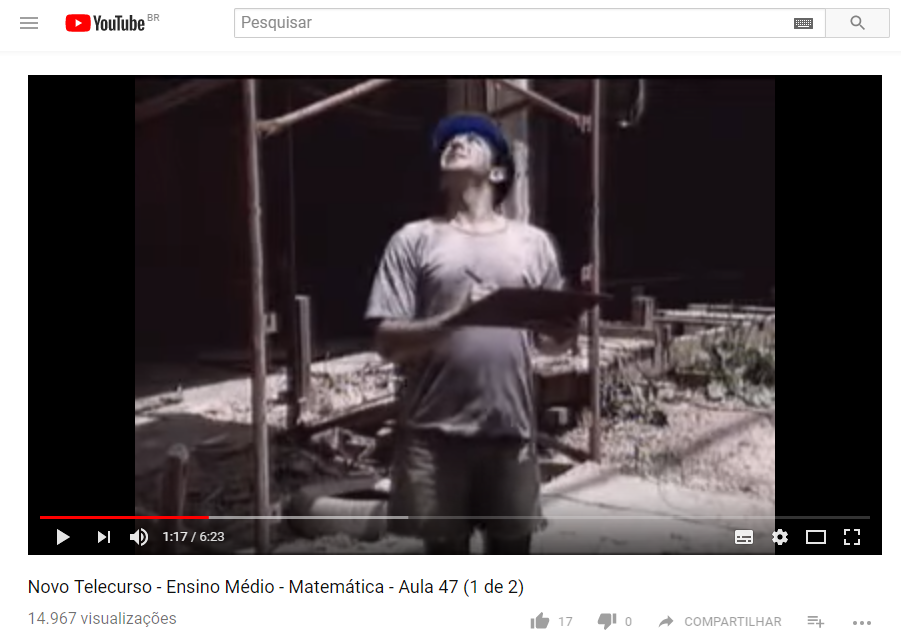 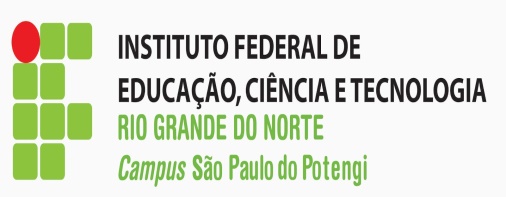 APLICAÇÃO
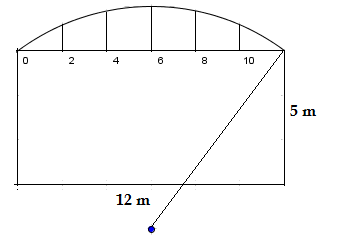 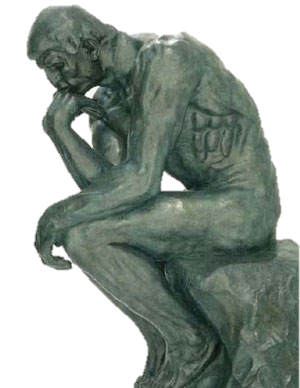 40 m
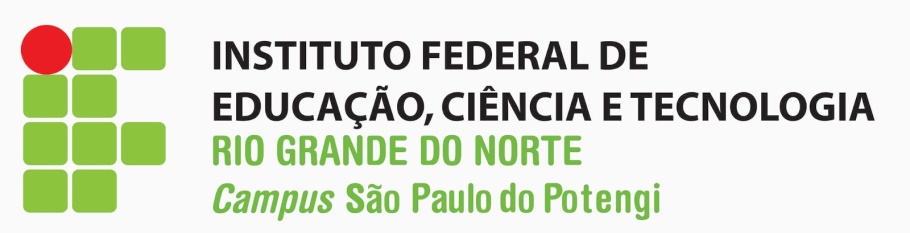 CIRCUNFERÊNCIA
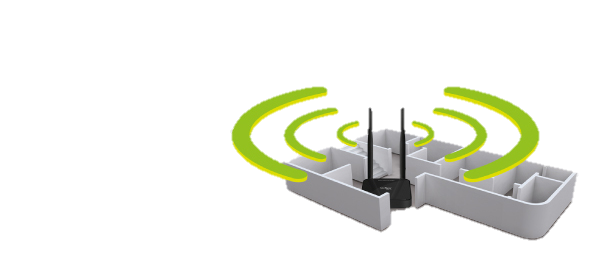 Profª Juliana Schivani 
docente.ifrn.edu.br/julianaschivani
juliana.schivani@ifrn.edu.br